ОСНОВНЫЕ ЭТАПЫ ТВОРЧЕСКОЙ ПРОЕКТНОЙ ДЕЯТЕЛЬНОСТИ
Проект — это детальный, обоснованный и тщательно разработанный документ. 
Проект представляет собой подробный план обоснования будущего продукта труда, технологии его производства, средств и методов реализации изготовленного продукта труда.
Творческий проект является самостоятельной творческой итоговой работой по учебному предмету, например по технологии. Проект — это замысел, идея, образ, воплощённые в описании, расчётах, чертежах, раскрывающих замысел и возможность его практической реализации.
Работу над творческим проектом желательно проводить по плану, состоящему из нескольких этапов:
1.  Подготовительный этап. 
2.  Конструкторский этап. 
3. Технологический этап. 
4.  Этап изготовления изделия.
5. Заключительный этап.
6.  Защита проекта.
Подготовительный этап

Для кого и что я буду делать?  Смогу ли сделать?  Что я буду сделать?  Для чего это?
Включает в себя:
- выявление и обоснование выбора создаваемого изделия;
 -формулирование технической задачи;
-  сбор и анализ информации по объекту проектирования;
 -составление исторической справки по предмету исследования; 
- составление технической справки.
Подготовительный этап выполнения творческого проекта носит исследовательский характер.
2. Конструкторский этап
Какое должно быть изделие?
Включает в себя:
- художественно-конструкторский поиск (анализ конструкции изделия; дизайн-анализ изделия; разработка эскизного проекта) 
- составление конструкторской документации. 
При проектировании какой-либо услуги составляют её описание и последовательность осуществления.
3. Технологический этап.
Какие размеры?  Из чего делать?
 Сколько понадобится материалов и есть ли они у меня?  
Какими инструментами изготавливать?
Включает в себя:
 - выбор технологических операций, инструментов и приспособлений; 
-разработка технологических карт; 
-составление технологической документации;   
- подбор или изготовление технологической оснастки (шаблоны, специальные инструменты и приспособления).
Пример Технологической  карты (кормушка для птиц)
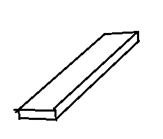 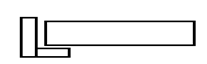 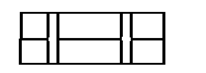 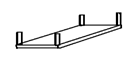 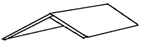 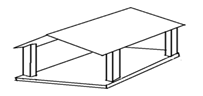 4. Этап изготовления изделия.
Включает в себя:
- организация рабочего места; 
- выполнение технологических операций; 
-уборка рабочего места.
5. Заключительный этап.
Изготовил все что планировал?  Что не получилось?  Почему?  Что необходимо улучшить?
Включает в себя: 
- выполнение экономического обоснования;
-выполнение экологического обоснования; 
- создание рекламы; 
- выводы по итогам  работы; 
- составление списка используемой литературы.
6. Защита проекта.
Представление презентации и образца изделия.
На защите должны быть представлены все необходимые документы и готовое изделие.
Защита проекта, демонстрирующая все его этапы, проходит в виде доклада в течение 5–7 мин перед всеми учащимися класса.
Во время защиты каждый присутствующий может задать вопрос, связанный с проектом. 
В процессе выполнения проектов удобно пользоваться компьютером.
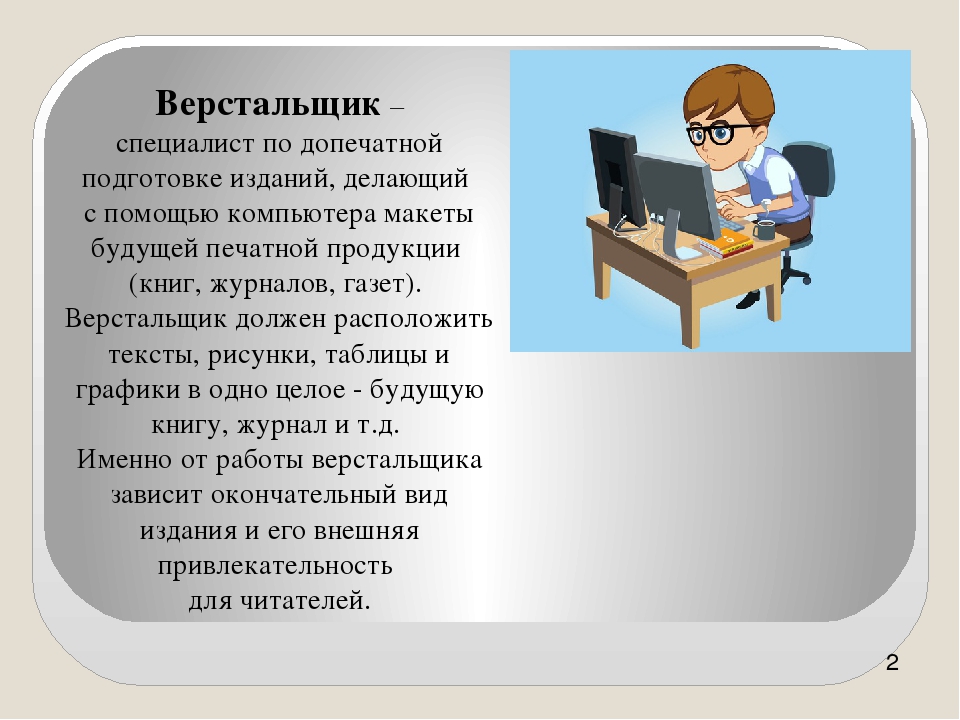 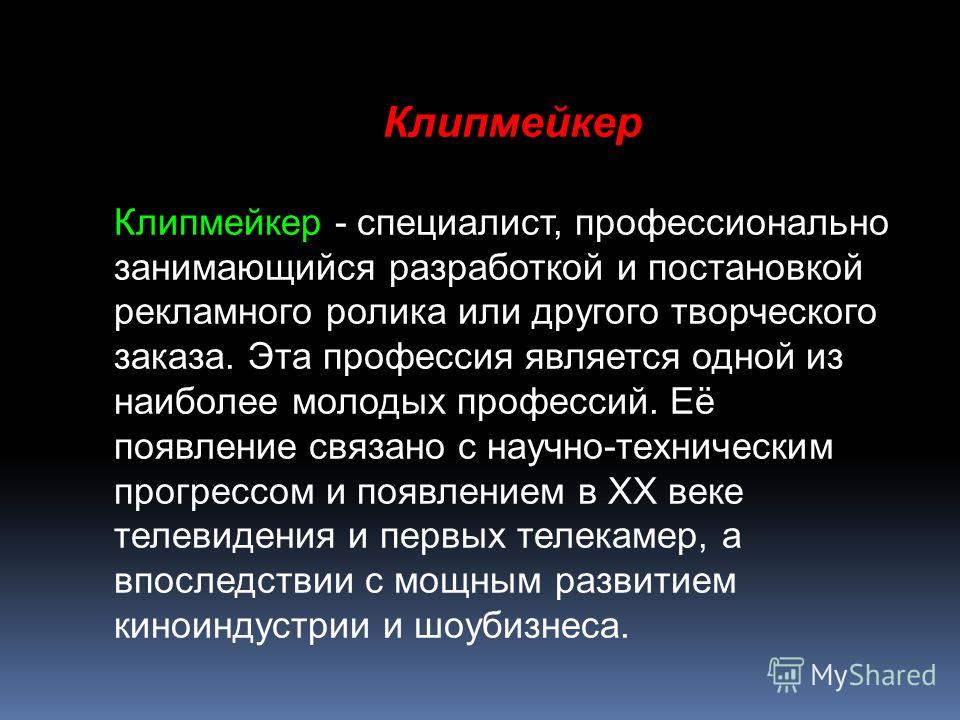 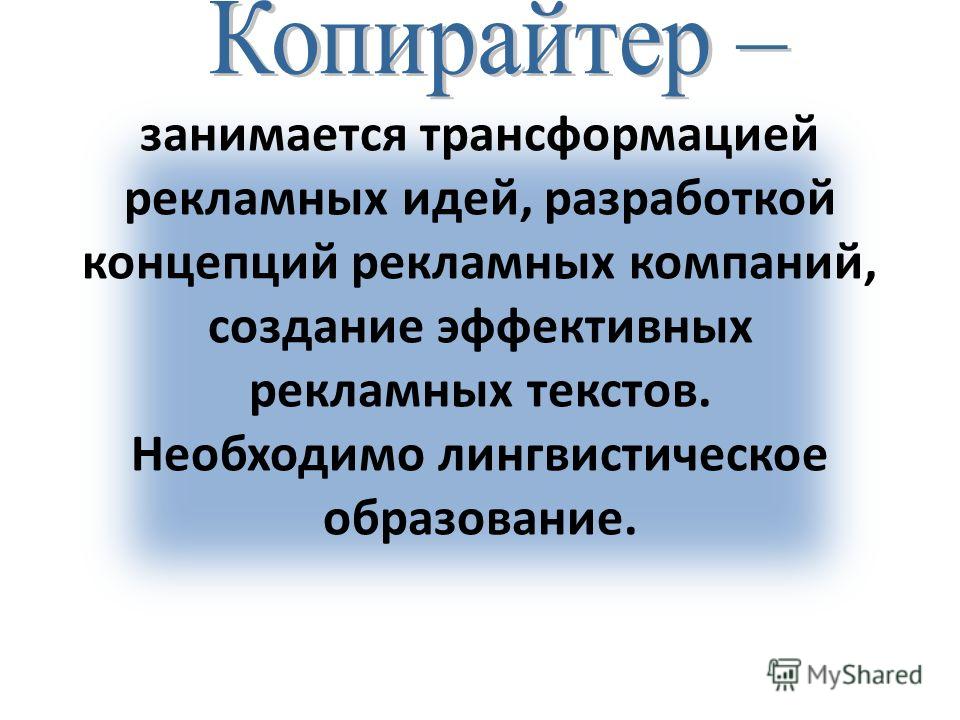 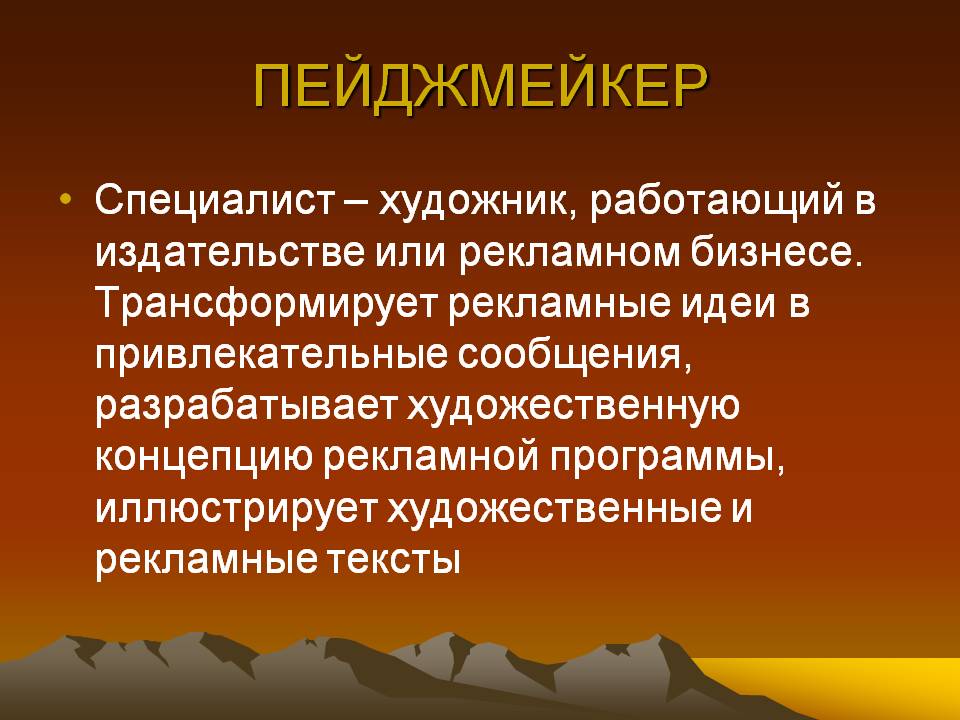 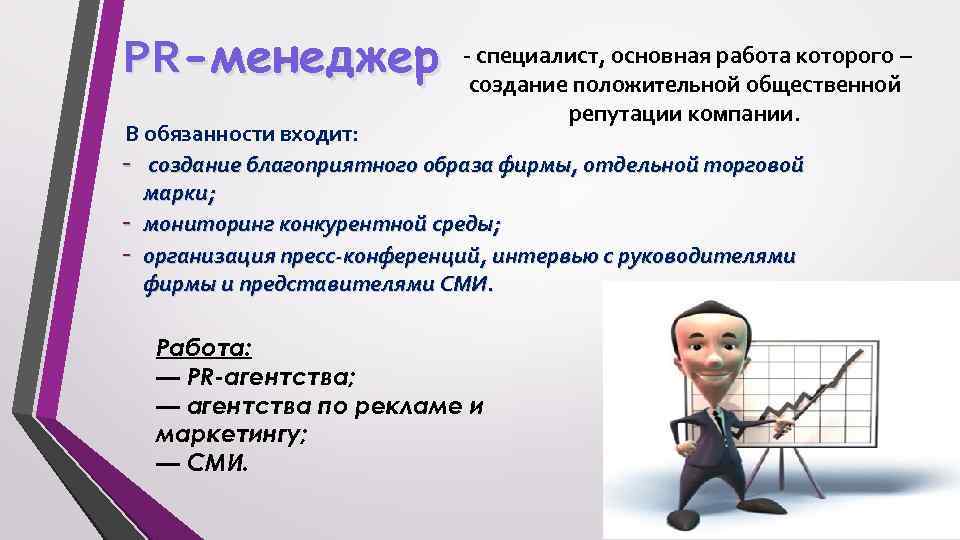 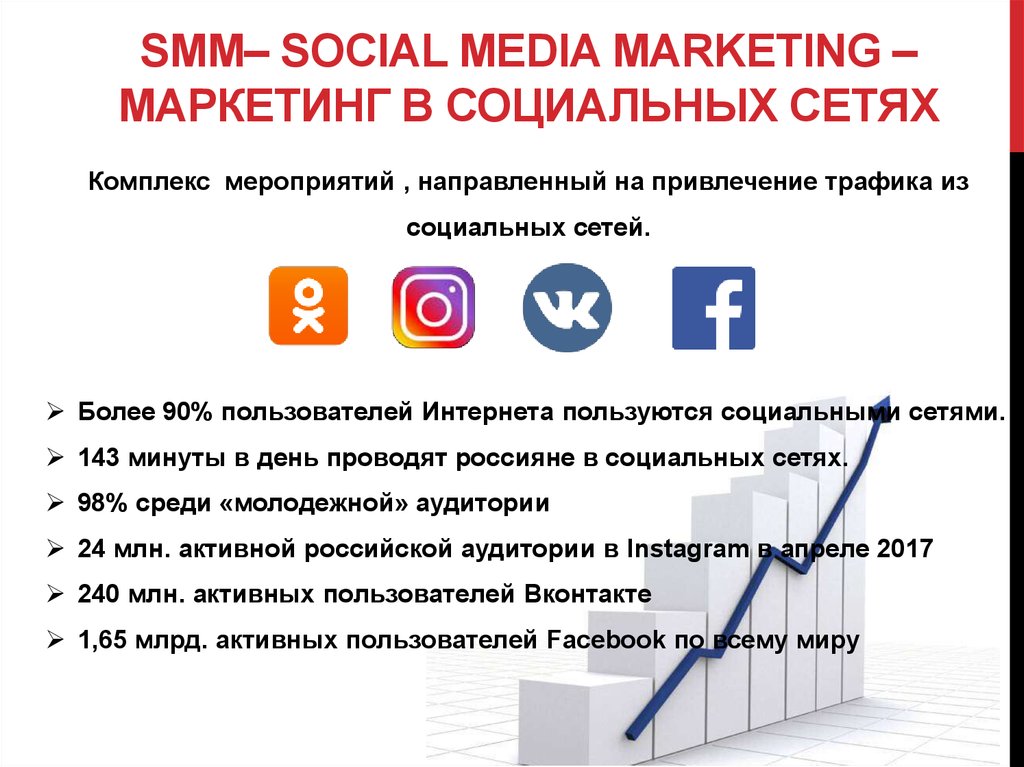